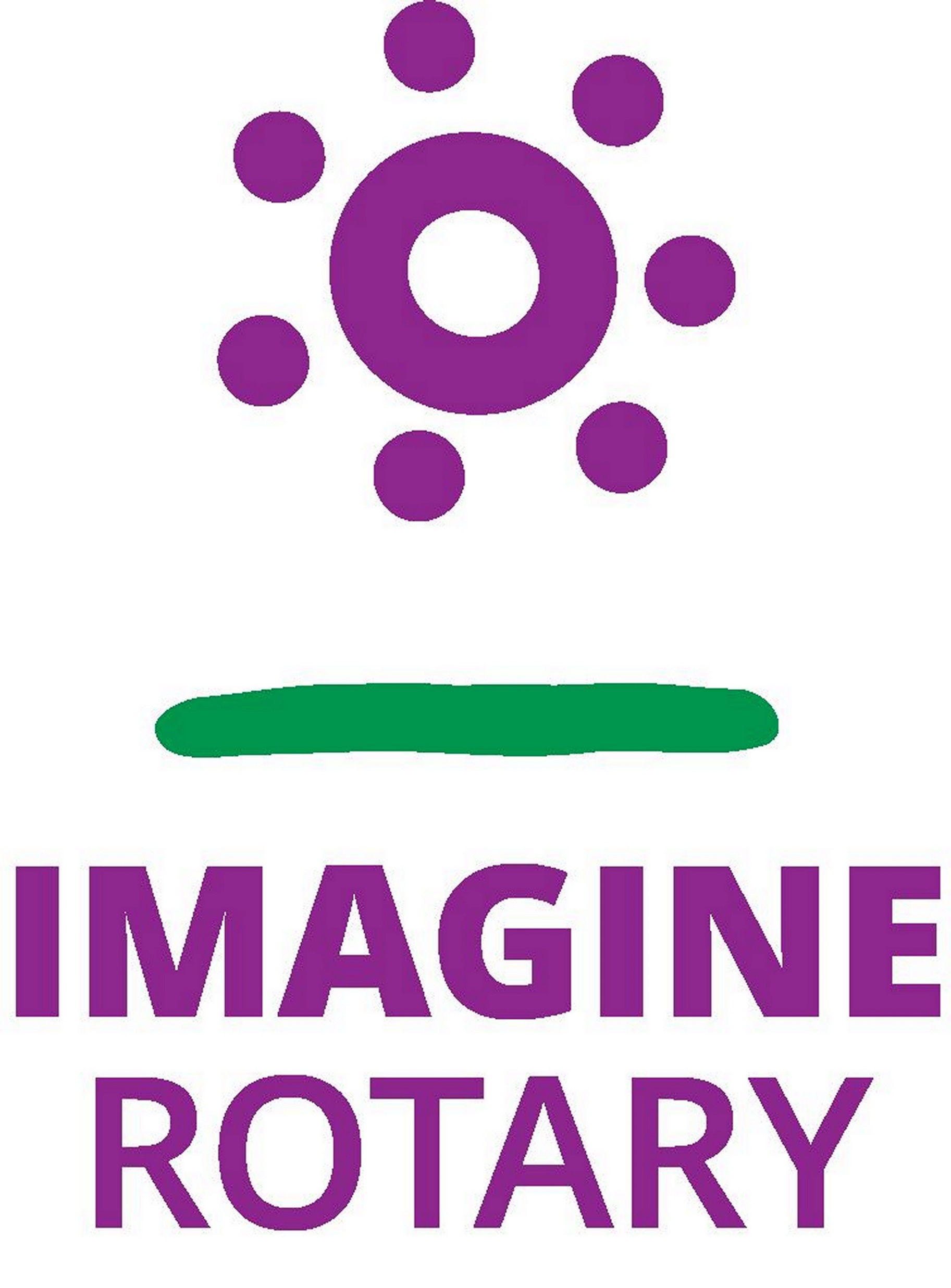 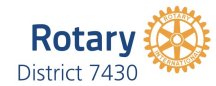 Rotary District Training Assembly, April, 2022
[Speaker Notes: Len– Welcome everyone to our 2022 District Training Assembly – are you ready?– next slide]
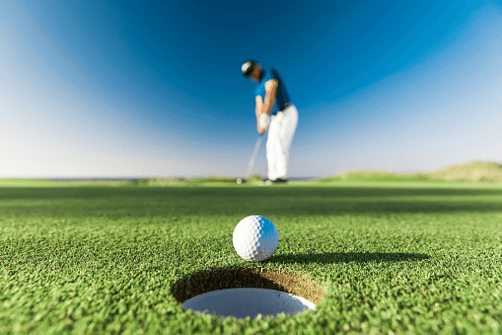 We got the ball rolling..
To the Final hole!
Getting ready for the 
2022 -2023 Rotary Year
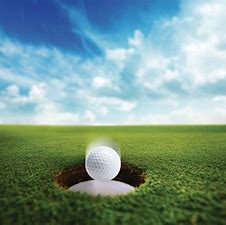 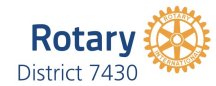 Rotary District Training Assembly, April, 2022
[Speaker Notes: For those in attendance other than President Elects,   I am an avid golfer, and golf as much as I can.   What better day to hold this assembly than on Masters weekend.  
I have been using golf themed programs through out PE training session so hence the pictures.  

In Golf, there is nothing like getting the ball on  the green and then making a great Putt to for a good score.   The feeling of accomplishment and success provides the drive to continue to the next hole to try again.   

Well,  Here we are – Moving to the next Hole -  Getting Ready for the 2022-2023 Rotary year with our district Training assembly.  

To Officially call our Training Assembly to order– let’s all please stand and welcome our District Governor bob Hobaugh– 

Bob comes up says welcome then leads in pledge of allegiance

Then Len welcomes DGND Katie Farrell to lead us in the 4 way test]
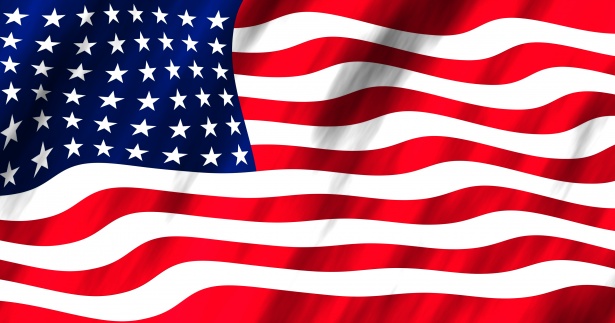 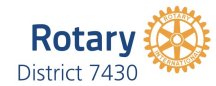 Rotary District Training Assembly, April, 2022
[Speaker Notes: At end of pledge thank you Bob

Katie Farrell our District Governor Nominee Designate will lead us in the 4 way test]
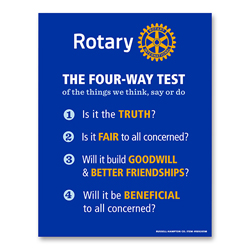 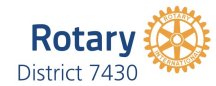 Rotary District Training Assembly, April, 2022
[Speaker Notes: After 4 way test, I now would like to invite District Governor Nominee Diane Donaher to lead us in some Words of Inspiration.]
Our Schedule Today and Logistics
Key note speaker: Jeffrey Cadorette
8:45-9:30  Breakout Session 1: see program
9:30-9:45  Coffee Break
9:45-10:30 Breakout Sessions 2: see program
10:30-10:40  Transition to Auditorium
10:40-11:00  Committee News
11:00-12 noon  4 Way Speech Contest Finals
12 noon-12:45  Lunch
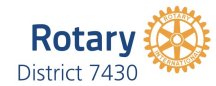 Rotary District Training Assembly, April, 2022
[Speaker Notes: Let’s do a quick review of our program today and logistics--- The breaks and meals will be in the café upstairs behind the registration– there are restrooms on this level and on the classroom level. All classrooms are marked on the outside of the door with the corresponding breakout session.  You have all received a program with the details of breakouts and locations.   You will have the opportunity to pick which session you would like to attend.]
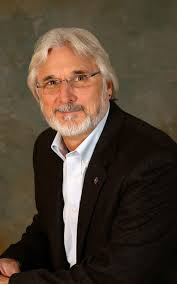 Jeffrey Cadorette
Past RI Director
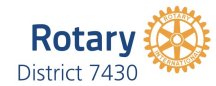 Rotary District Training Assembly, April, 2022
[Speaker Notes: . Today we are pleased to have our Friend, Past RI Director Jeffrey Cadorette as our keynote speaker.  You can all read the bio in our program and that does not even include so many of Jeffrey’s accomplishments.  Jeffrey has been very supportive of our District being in the neighboring club of Media, PA. Not only is Jeff  a dynamic speaker and motivator,  Jeff is always up for a good time.  Please let’s welcome Jeffrey Cadorette.

You can now go and enjoy your sessions.- President Elects  place stay here in the auditorium]
District Business Meeting2022-2023 Budget
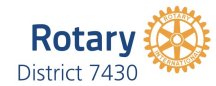 Rotary District Training Assembly, April, 2022
[Speaker Notes: Len: - It is now time to officially open our District Business Meeting. I would now like to Introduce Keegan Worley  of the Conrad Weiser club,  our district finance chair to outline the budget and answer any questions. 

You all have received a copy of the proposed 2022-2023 budget.
At this time, May we have a motion to accept the 2022 2023 district 7430 budget as Presented?
                       Second?
Any Discussion?
All in favor………………Thank you.]
Our President Elects

Quick Review of our Learning Journey together
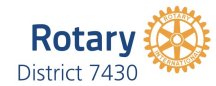 Rotary District Training Assembly, April, 2022
[Speaker Notes: In the Past year, we all have been through a lot of training and had a lot of information presented.   At times, I know I have been overwhelmed as I am sure you have.   As leaders,  We expect this and know how to deal with it, but lets not forget that we are all in this together and we can help each other out if we just ask.   

Let’s do a brief review of how we got here and some of the items we have covered.]
Pre-Pets and Pets---trip down “memory lane:
Pre- Pets 1: Our RI and District Structure, Tools for you to use, Planning, Support from the District, Our Areas of Focus, My Rotary, Expectations, Learning Center
Pre-Pets 2:   Rotary Theme: Imagine
	             Key attributes of Successful clubs:
			Strong Leadership
                                        Setting Clear Goals and Membership
                                        Active in the Local Community and Many Service Projects  
                                        Visibility in the Community: Strong Public Image
                                        Active intentional Membership Engagement
                            President-Elect Survey Results
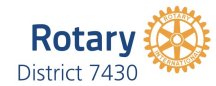 Rotary District Training Assembly, April, 2022
[Speaker Notes: In our First session together– we reviewed a lot of basics that all presidents need to know: 
District and RI structure, 
The tools that are available for success
The importance of Planning
Ways and areas you can get support from the district
Area of Focus– 
What is My Rotary- 
My Expectations of learning and completing tasks
Taking advantage of the Learning Center
In Our Second Session we focused on how your club can be successful by looking at key attributes of successful clubs– tying those attributes in to what you as PE’s said about your clubs in our survey—
By implementing these key attributes , we  can truly  have a successful year.]
PETS
RI Speakers
Networking– meeting other Clubs
Our Membership in the district and your club
Foundation
Public Image
District Calendar 2022-2023
District Governor Visits Draft Schedule
What’s next?
Fun together!
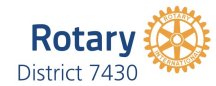 Rotary District Training Assembly, April, 2022
[Speaker Notes: We had PETS– it was great to see so many of you in person and virtually. This was the first time there has been a hybrid PETS which really turned out to be big success.  

You all received specific information about your club and where you are with your members, about the Foundation- thinking of Public Image– and an advance look at the District Calendar as well as the District Governor Visits Schedule– I thank you all for confirming the  visitation Schedule.  What would PETS be like with out a little bit of fun and fellowship in our hospitality suite.   It was great  hang out and meet new friends from not only our district but the others as well. 

So now– what is next as we prepare and imagine together?]
Today our last step in learning togetherIMAGINE what we can do!
Planning– setting and implementing goals
Our District Goals
Our District Strategic Plan
Inputting our club specific goals in Rotary Club Central- My Rotary
Planning your club meetings
What’s next
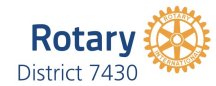 Rotary District Training Assembly, April, 2022
[Speaker Notes: So today we are going to focus on what’s next– time to look at setting and Implementing our goals

BRIEFLY GO OVER MY STYLE – 
LESS
LISTEN
INTERACT
ASK

K
I
S
S]
Our District 2022 2023 Strategic Action Plan
Our Format from  RI includes:
Expand Our Reach
Ability to Adapt
Increase Our Impact
Member Engagement
Other Goals
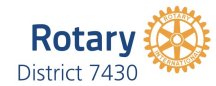 Rotary District Training Assembly, April, 2022
[Speaker Notes: In developing our Goals, The Format from RI includes:




Now let’s look at our District Goals– you can then use to adapt and input your own club goals]
Our District 2022 -2023 Strategic Action Plan
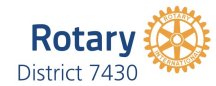 Rotary District Training Assembly, April, 2022
Expand Our Reach
Add 3 net new members per club: 135 new members in District
Add 2 new clubs including satellites
Continue Welcome To Rotary programs
Train in alternative club models
Hold at least 2 membership social events
Explore and Expand Rotaract Participation
Add 1 new Interact
Reconnect with past Rotarians for membership opportunities
Initiate an international service/fellowship project
Initiate a new Friendship Exchange
Re-engage Rotaplast for service opportunity
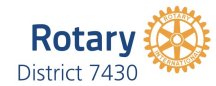 Rotary District Training Assembly, April, 2022
[Speaker Notes: IN PREPERATION FOR OUR YEAR, WE CONDUCTED A STRATEGIC PLANNING SESSION WITH A VARIETY OF ROTARIANS FROM ALL OVER THE DISTRICT.  NEW, SEASONED, PAST PRESIDENTS, AG’S ETC..  I USED THE INFORMATION WE GATHERED TO HELP DEVELOP THE ACTION ITEMS AND GOALS FOR THE COMING YEAR.   

THE FIRST IS EXPAND OUR REACH:  THIS FOCUSES ON MEMBERSHIP. 

LET ME HIGHLIGHT A FEW OF THESE

MEMBERSHIP AREA CHALLENGE – CONTEST.  DEVELOPING WITH OUR MEMBERSHIP TEAM.   PRIZES AND BRAGGING RIGHTS. 

WELCOME TO ROTARY – VIRTUAL AND IN PERSON]
Ability to Adapt
Each club to develop succession plan for continuity
Each club to identify PE for 2023-2024: by October
Future leaders- work with AG’s and Presidents-Build the Bench of District level Leadership
Encourage club leaders and members to participate in District Activities
Education members on club runner, my rotary and learning center
Support DEI initiatives in all clubs-Develop statistics for club. Complete all club visits by the end of the year.
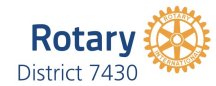 Rotary District Training Assembly, April, 2022
[Speaker Notes: AS PART OF MY CLUB VISITS,  I WOULD LIKE TO MEET WITH YOUR CLUB BOARD MEMBERS AND COMMITTEE CHAIRS.

I WOULD LIKE TO FOCUS ON LOOKING AT YOUR CLUBS SUCCESSION PLAN TO INSURE THAT THE PLAN FOR THE NEXT YEAR IS READY TO GO.   I AM ASKING THAT EACH CLUB WILL HAVE THEIR PRESIDENT ELECT IDENTIFIED BY THE MIDDLE OF OCTOBER. 

GOING THROUGH MY TRAINING, HEARING FROM DGE’S AROUND THE WORLD AND IN OUR OTHER DISTRICTS,  WE ARE FINDING THAT IT IS BECOMING MORE CHALLENGING TO GET PEOPLE INVOLVED IN LEADERSHIP ROLES IN THEIR CLUBS AND AT THE DISTRICT.    I WOULD LIKE TO SEE IF WE CAN DEVELOP THE BENCH OF LEADERS.  
80/20 RULE – 
BURN OUT

DEI – WELCOMING CLUB.]
Increase our Impact
Increase Public Image impact with training in additional forms of communication: Facebook, linked-in, twitter, snapchat, Blog
Sharing best practices with all clubs, ideas, events
Support all Youth Services Programs- increase student exchange by 15%,Camp Neidig 10%
Look to create a youth pipeline from communities to club and district programs
Roll out Journey to the next million with annual fund contributions in excess of $225,000
Increase Foundation Rotary Direct Giving by 15
Add 5 Paul Harris Society Members
Support Polio Eradication efforts with Purple Pinkie campaign of $50k
Rotary Club Central updates in 100% of clubs
Plan utilization of all Global Grant DDF and 80% of clubs to participate in District Grants
Conduct the first Stem Yea class and promote the next class
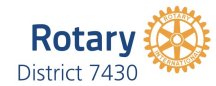 Rotary District Training Assembly, April, 2022
[Speaker Notes: INCREASE OUR IMPACT – HOW TO WE INTERACT WITH OUR COMMUNITY, AND THE WORLD

INCREASE OUR PUBLIC AWARENESS.   USE OF SOCIAL MEDIA.  CHANGE IN VIDEOS AND POSSIBLY SET UP A DISTRICT BLOG PROGRAM

YOUTH PIPELINE – HOW CAN WE GET COMMUNITY CENTER PROGRAMS ALIGNED WITH ROTARY CLUB PROGRAMS FOR YOUTH.   

CONTINUED FOUNDATION TRAINING –  EXPLAIN MILLION DOLLAR JOURNEY IN 2016
ROLL OUT OF JORNEY TO THE NEXT MILLION

PURPLE PINKIE – NEW VENUE, NEW CLUBS – LEHIGH VALLEY PASSPORT - LEAD]
Membership Engagement
Promote welcoming environment for all club members and new members, guests
Promote in person social and service get togethers between clubs
Promote education and club involvement for all members
Offer at least 3 training/education session for all members on topics of interest to all Rotarians
Focus on Retention of members- provide club support/best practices
Continue with Rotary District Day of Service: 3 new environmental projects in the district
Continue with District Wide 4 Way speech contest and get more clubs
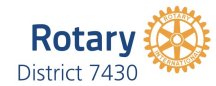 Rotary District Training Assembly, April, 2022
[Speaker Notes: TELL – AG STORY ABOUT GOOD CLUB, BUT IF A PROSPECTIVE MEMBER, THEY WOULDN’T JOIN.   CLUB DIDN’T SEEM ENTHUSATIC OR FUN.  JUST RAN THROUGH THEIR NORMAL ROUTINE. 

RETENTION OF MEMBERS – HARD ENOUGH TO GET THEM, KEEP THEM INTERESTED AND ENGAGED

ENVIROMENT COMMITTEE – CHALLENGE CLUBS TO COME UP WITH 3 NEW ENVIROMENTAL PROJECTS – CAN WORK WITH OTHER CLUBS. 

DG MONTHLY FELLOWSHIP GATHERINGS –  DIFFERENT VENUES AND AREAS]
Other Goals
Have more in person events including club meetings
Encourage Club President to Strive for the Presidential Citation-talk about DG citation
Have a great district conference with attendance of 300
Encourage SERVICE WITH FUN FUN FUN
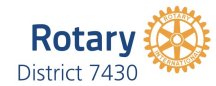 Rotary District Training Assembly, April, 2022
Club setting Goals
How to use My Rotary and Rotary Club Central
Showing Examples
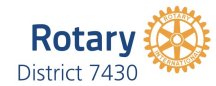 Rotary District Training Assembly, April, 2022
[Speaker Notes: Now we are going to show specifics in Setting Goals in My Rotary--- setting Goals in my Rotary is NOT an option– it is required . ALL CLUBS MUST ENTER GOALS.]
Going to My Rotary Website
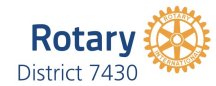 Rotary District Training Assembly, April, 2022
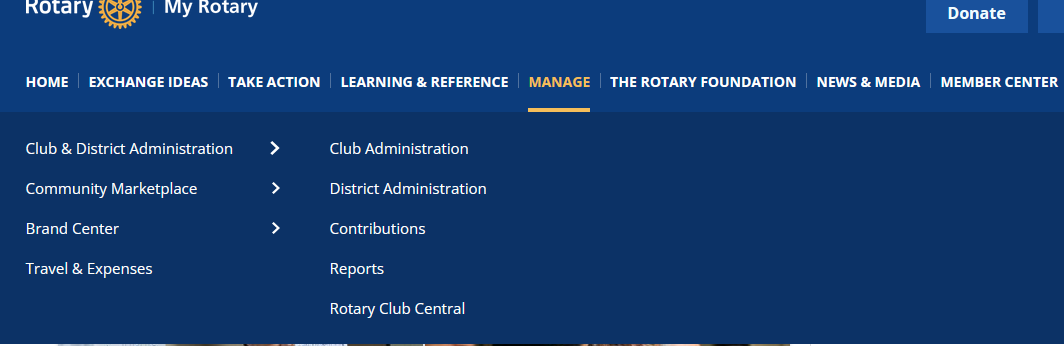 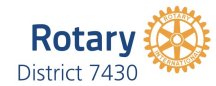 Rotary District Training Assembly, April, 2022
[Speaker Notes: To begin setting club goals– log in to my rotary– go to manage– club and district administration– rotary club central]
Rotary Club Central– My club
Membership Trends
Gender Trends
Age Trends
Project Trends- Funding
Project Trends-Volunteer Hours
Annual fund Trends
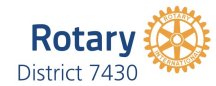 Rotary District Training Assembly, April, 2022
[Speaker Notes: When you first open the rotary club central– you see your club– and a lot of great information and trends as above--- so you have some data to look at and be available to you]
Setting Goals
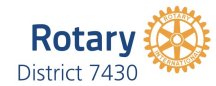 Rotary District Training Assembly, April, 2022
[Speaker Notes: These are now the goals that you enter—you go to the 2022- 2023 Rotary year– in the pink- you enter the goal– and press save– there are quite a few   selections of goals– review what they are]
Setting Goals
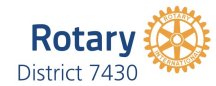 Rotary District Training Assembly, April, 2022
Setting Goals
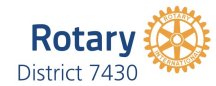 Rotary District Training Assembly, April, 2022
[Speaker Notes: As you look at each topic, you can toggle back and look at what the past president had for a goal.   Look to see if they hit the goal as well.]
Setting Goals
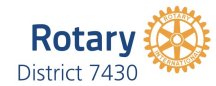 Rotary District Training Assembly, April, 2022
Setting Goals– top focuses
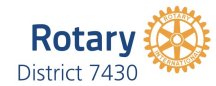 Rotary District Training Assembly, April, 2022
[Speaker Notes: As you go through the goals– these are really the top focuses of where we need to be..]
Presidential Citation
Each Year Rotary International presents awards to clubs that recognize the hard work clubs do through the year.
It is not about recognizing YOU as the President– it is about recognizing all of the hard work and achievements your club has made. It is important then to keep the goal progress updated. Recognition to our members is important.

There are 25 goals available– Select 13 of the goals and achieve them.
Instructions for the Citation Goals is on the District  7430 Website under Club Service , President Elect 2022 2023
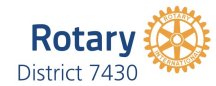 Rotary District Training Assembly, April, 2022
[Speaker Notes: The Rotary Club Central Goals are important– they let you and your club members see how you are doing as a club.– and through  Rotary Club Central

GO THROUGH A FEW OF THE OTHER ITEMS ON THE DASH BOARD.  

CLICK ON MY ROTARY – SHOW A FEW ITEMS]
District Web site tools
-- Show Your Club events on District Website
-More Tools you can use
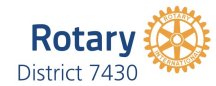 Rotary District Training Assembly, April, 2022
[Speaker Notes: Cindy can do this part– will go to the rotary7430.org website– quick show some updates– show calendar, pe updates– maybe something else if it gets updated.]
Your Club meeting during the year
Plan your calendar 
Activities, speakers, board meetings, service projects, fund raisers
Plan a budget
Use agendas for club meetings
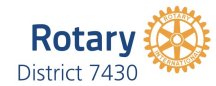 Rotary District Training Assembly, April, 2022
[Speaker Notes: Plan you calendar as best as you can.  Work with your program chair and your board to list projects and special events.  
Plan your budget.  Look at last years budget with your treasurer and the board and prepare the budget to be approved at a club meeting as per your club by-laws.   I recommend using a prepared agenda for all club meetings.    This helps you stay on track and run a productive meeting.   Here is an example that I have used at our club.]
Sample Club Meeting Agenda
Rotary Club of:--------
Date of Meeting:
Start on time:
Opening: i.e. Patriotic Song, Pledge, 4 way test– etc. Thought/invocation of the day
Greeter- Introduces Visitors and Guests:
Announcements: Club Announcements, District Announcements, Dates to remember
Some clubs: Sargeant at Arms, Raffles etc.
Program- Introduce Program
Thank you and Closing Remarks by President, Close the meeting
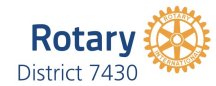 Rotary District Training Assembly, April, 2022
[Speaker Notes: On the Screen is a sample Club agenda--- every Rotary club may have a bit of a different outline for your meetings– however the IMPORTANT thing– have an agenda planned every week– the farther you do it in advance with PLANNING– makes your job much easier.]
District Communication/Education
Monthly President e-mails with key focuses for that month and upcoming events
Quarterly meetings with your AG by Area– very helpful

Monthly newsletters– A district newsletter will come out each month , the first week of the month- due dates for articles  will be sent to all PE’s Committee Chairs for the last week of each month.  You can showcase an event, a project and other news
Welcome to Rotary–  for new members and others will Continue Quarterly
DG Videos– approximately once per quarter or Blog. 
Every other month/quarterly– Various Education opportunities
Events– Events may be advertised more often to encourage participation
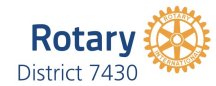 Rotary District Training Assembly, April, 2022
[Speaker Notes: Based on the feedback that you all have given us in our discussion and survey– we are going to try and focus our communications to make things simpler and more concise for you all.  Information overload.   

Go through the points.]
KEY DATES AND EVENTS
CONFIRM DG VISITS  BY  May 15 If you have not done so.  Please let your AG know
ROTARY CLUB CENTRAL GOALS IN BY: MAY 15th.  AG’s will be following up with you. 
GRANT APPLICATIONS – EXTENDED NOW TO APRIL 25- GET THEM IN SOONER
2021- 2022 DISRICT CONFERENCE– APRIL 22- 24
ROTARY DAY OF SERVICE: APRIL 30
STEM YEA FUND RAISER APRIL 30
ROTARY INTERNATIONAL CONVENTION IN HOUSTON JUNE 4-8
DISTRICT CHANGEOVER: JUNE 28TH   REGISTRATION OPEN.  I AM AVAILABLE FOR CLUB CHANGE OVERS AS WELL. 
OCTOBER 15: POLIO RACE TO ZERO: PURPLE PINKIE
NOVEMBER 5: FOUNDATION SEMINAR
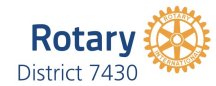 Rotary District Training Assembly, April, 2022
Questions?IMAGINE HOW GREAT OUR YEAR WILL  BE!
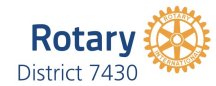 Rotary District Training Assembly, April, 2022
SAVE THE DATE
DISTRICT CONFERENCE
MAY 5-7 
2023
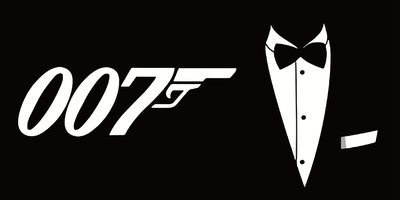 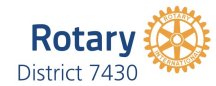 Rotary District Training Assembly, April, 2022
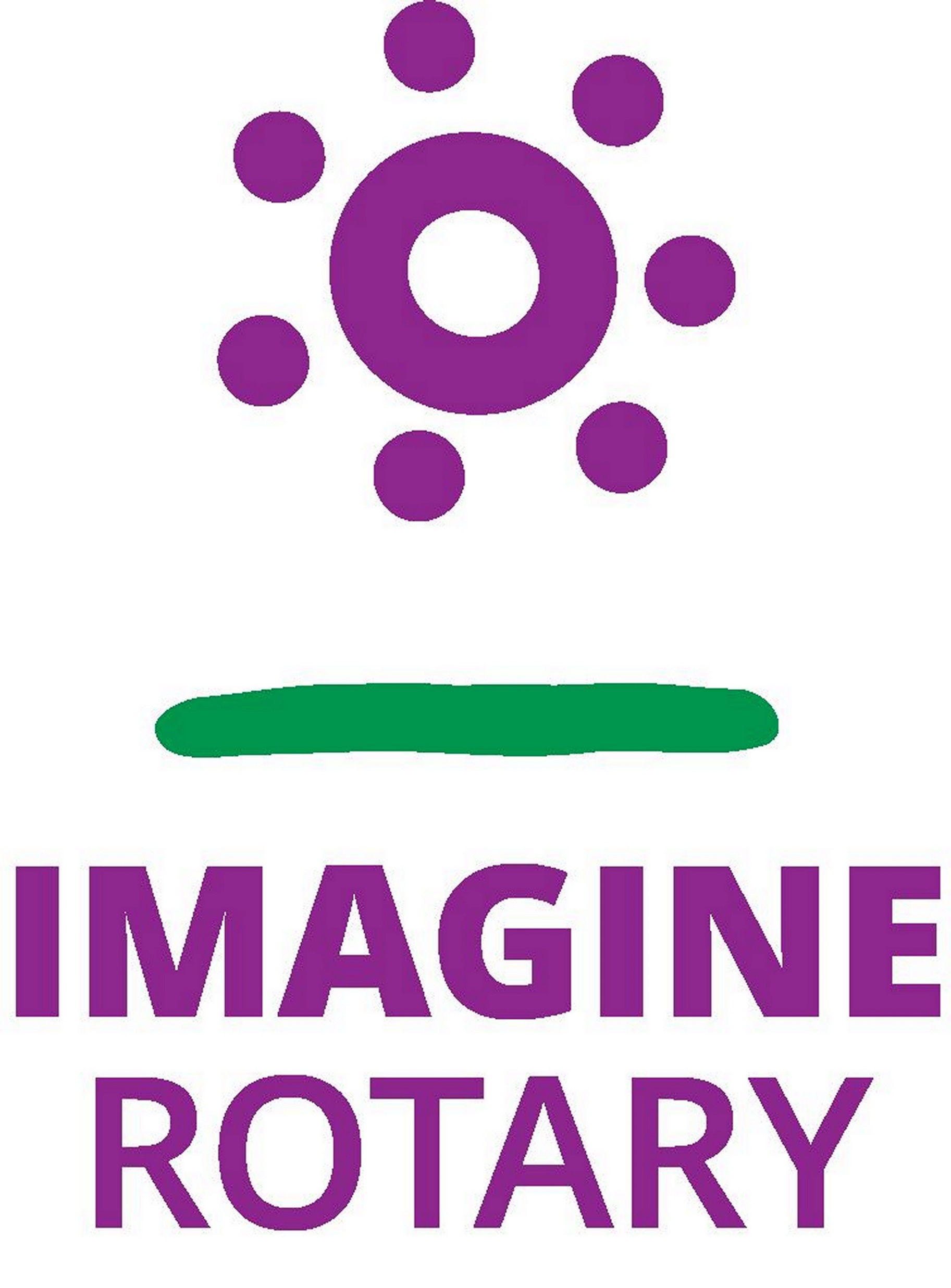 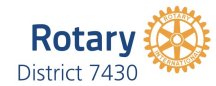 Rotary District Training Assembly, April, 2022
4 way Speech Contest
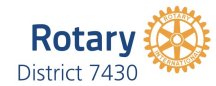 Rotary District Training Assembly, April, 2022
[Speaker Notes: Introduce AL Engle.]